Gebogen houding rassen
Door: Theo van Kollenburg
Gebogen houding rassen
tot de gebogen houding rassen behoren:
De Belgische bult.
De Scotch fancy.
De Münchener.
Japan Hoso
Belgische Bult kanarie
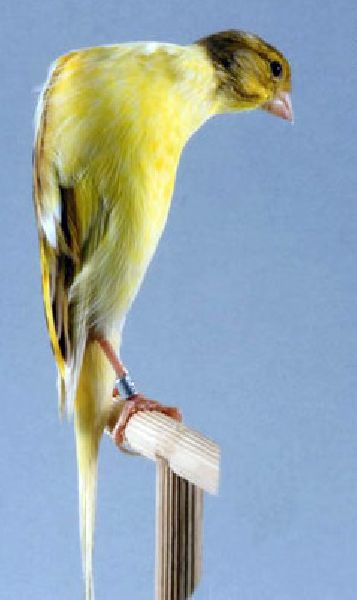 De Belgische Bult kanarie is één van de oudste postuurkanarie rassen.
De goede werkhouding van de Belgische Bult doet ons denken aan het cijfer 7
De vorm van het lichaam is drie hoekig
Scotch Fancy
Münchener
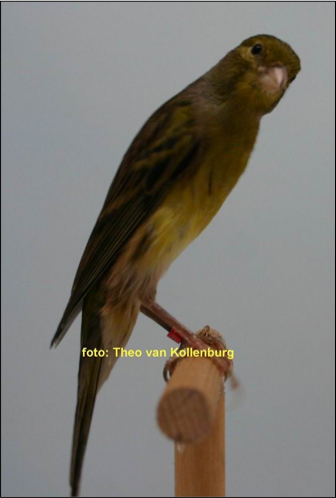 Japan Hoso